বিসমিল্লাহির রাহমানির রাহিম
স্বাগতম
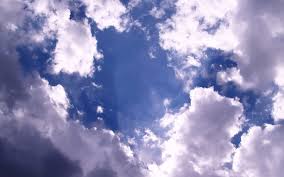 মোঃ মুকবুল হোসেন  সহকারি শিক্ষক(ব্যবসায় শিক্ষা)লালবাগ রওশন আশরাফ উচ্চবিদ্যালয়কুমিল্লা সদর দক্ষিণ, কুমিল্লা। মোবাইলঃ ০১৭১৬-২৯২১৮২ ইমেইলঃ muqbul.jannat@gmail.com
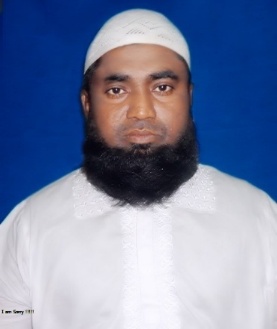 শ্রেণি  -  দশম
বিষয়  - ফিন্যান্স ও ব্যাংকিং
অধ্যায়- ৩য় 
সময়  -  ৫০ মিনিট 
তারিখঃ
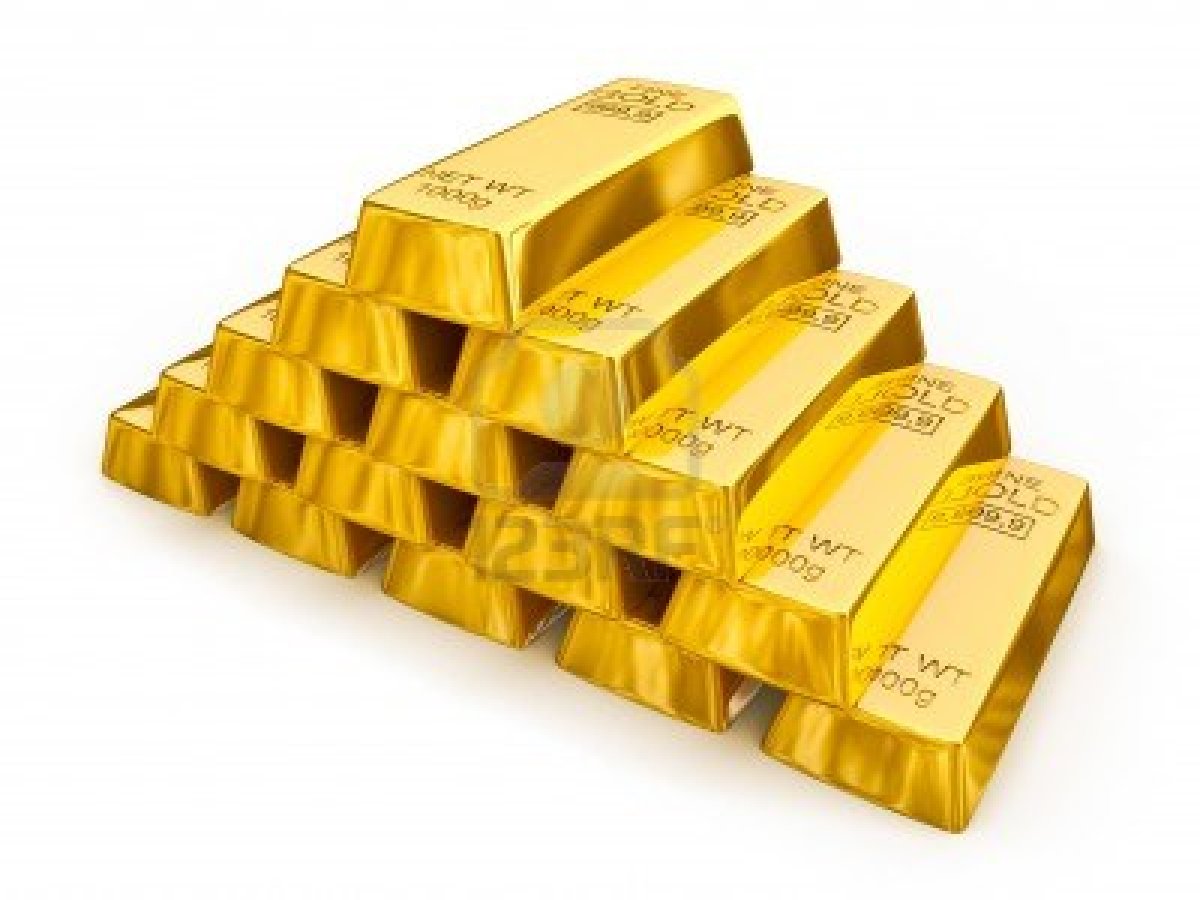 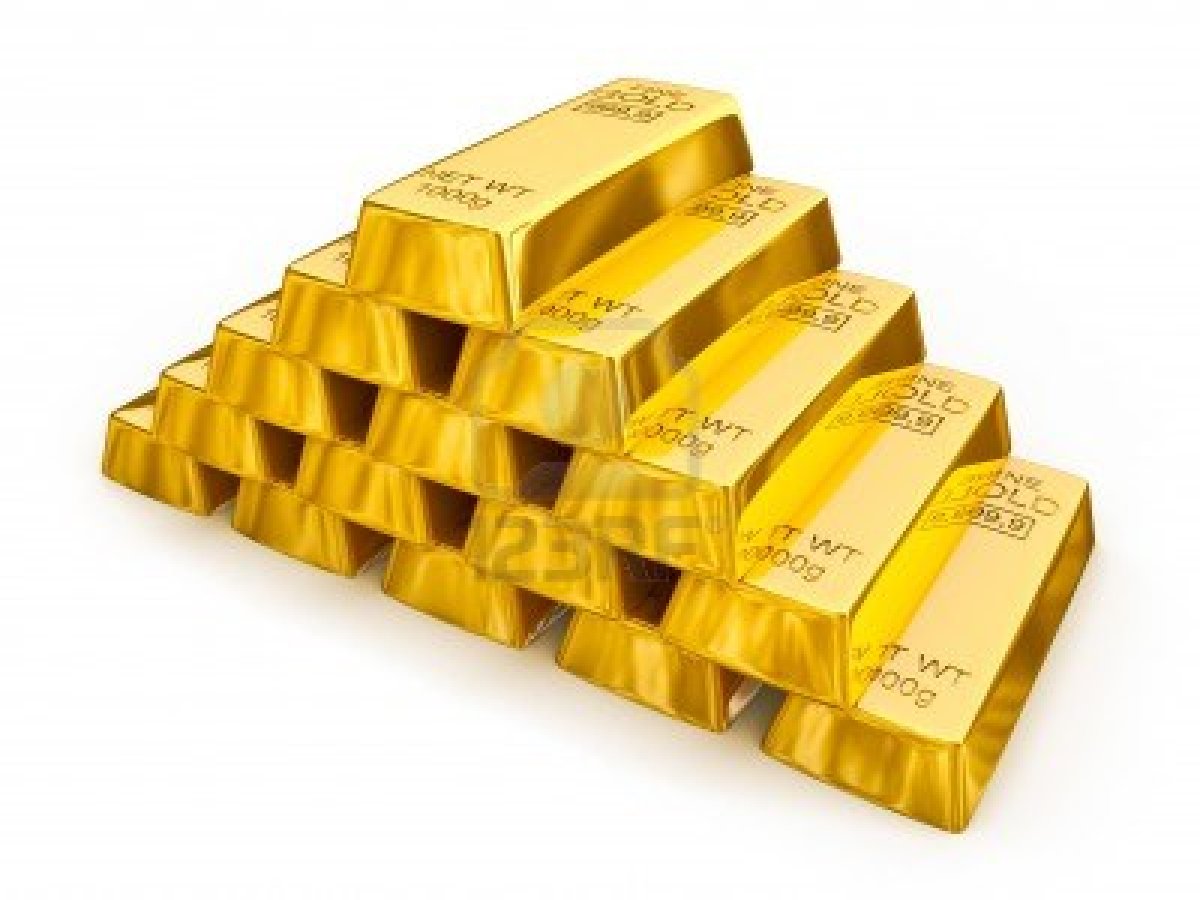 ২০১৯ সাল
১ ভরি স্বর্ণের  মূল্য  ৫৫০০০  টাকা
১৯৯৫ সাল
১ ভরি স্বর্ণের মূল্য৫০০০  টাকা
অর্থের সময় মূল্য
এই পাঠ শেষে শিক্ষার্থীরা----
১।অর্থের সময় মূল্যের ধারণা ব্যাখ্যা করতে পারবে।
২।সূত্রের সাহায্যে অর্থের ভবিষ্যত মূল্য নির্ণয় 
করতে পারবে।
অর্থের সময় মূল্যের ধারণাঃ
ফিন্যান্সের  দৃষ্টিতে সময়ের সাথে সাথে অর্থের মূল্য পরিবর্তিত
হয় অর্থাৎ এখনকার ১০০ টাকা আর পাঁচ  বছর পরের ১০০ টাকা সমান মূল্য বহন করেনা, এখনকার ১০০ টাকা  অধিকতর  মূল্যবান এটাই অর্থের সময় মূল্যের ধারণা।
একক কাজ সময় ৫ মিনিট
অর্থের সময়মূল্য বলতে কি বুঝ?
ভবিষ্যত মূল্য নির্ণয়ের সূত্র
বর্তমান মূল্য(১+সুদের  হার)
বাৎসরিক মেয়াদ
ভবিষ্যত মূল্য
FV=ভবিষ্যত মূল্য
PV= বর্তমান মূল্য
n
FV= PV(১+i)
i = সুদের  হার
n = বাৎসরিক মেয়াদ
দলগত কাজ      সময়-১০ মিনিট
শতকরা  ১০% হারে বর্তমান ৩০০০ টাকার ৫ বছর পরের  ভবিষ্যত মূল্য  কত হবে ?
মূল্যায়নঃ
অর্থের সময়  মূল্য  বলতে  কি  বু্ঝ ?
FV  দ্বারা  কি  বুঝায়?
PV   দ্বারা  কি  বুঝায়?
ভবিষ্যত  মূল্য নির্ণয়ের সূত্রটি  বল।
বর্তমান মূল্য নির্ণয়ের  সূত্রটি বল।
বাড়ির কাজঃ
ভবিষ্যত মূল্য নির্ণয়ের  সূত্রটি প্রয়োগ  করে নিচের সমস্যাটির  সমাধান করে আনবে।
সমস্যাঃ সুদের  হার ১০%  হলে বর্তমান ১০০০০০   টাকার ৫ বছর  পর  ভবিষ্যত মূল্য  কত?
সবাইকে ধন্যবাদ
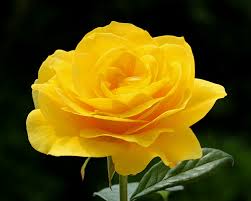